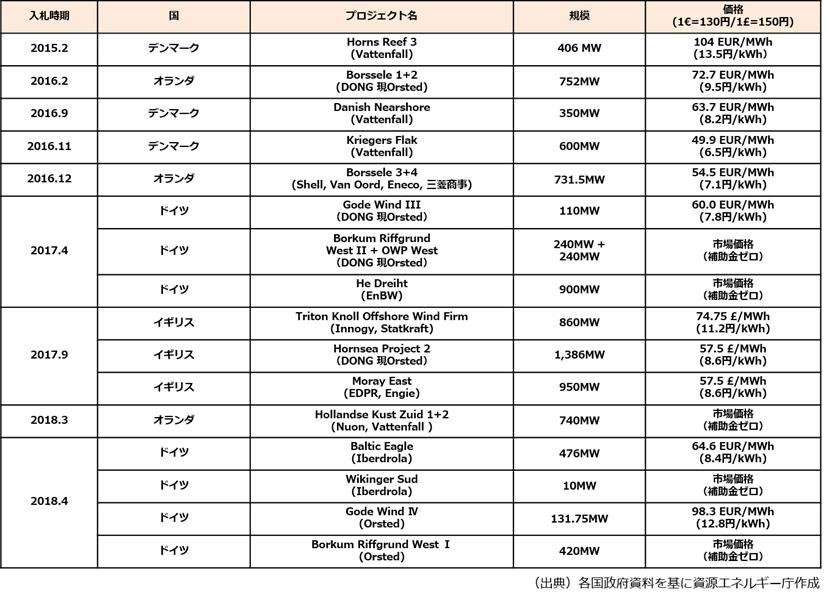 英国
英国
英国